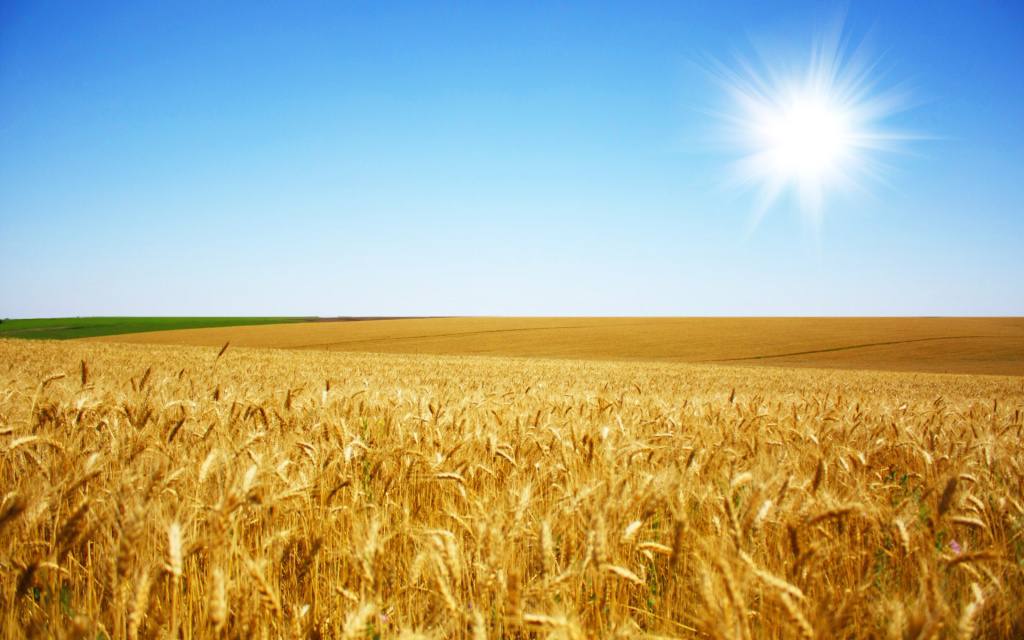 Проект

«Хлеб - кормилец»
Разработали  воспитатели
подготовительной группы
Шероухова Д.О., 
Пагубина З.Р.
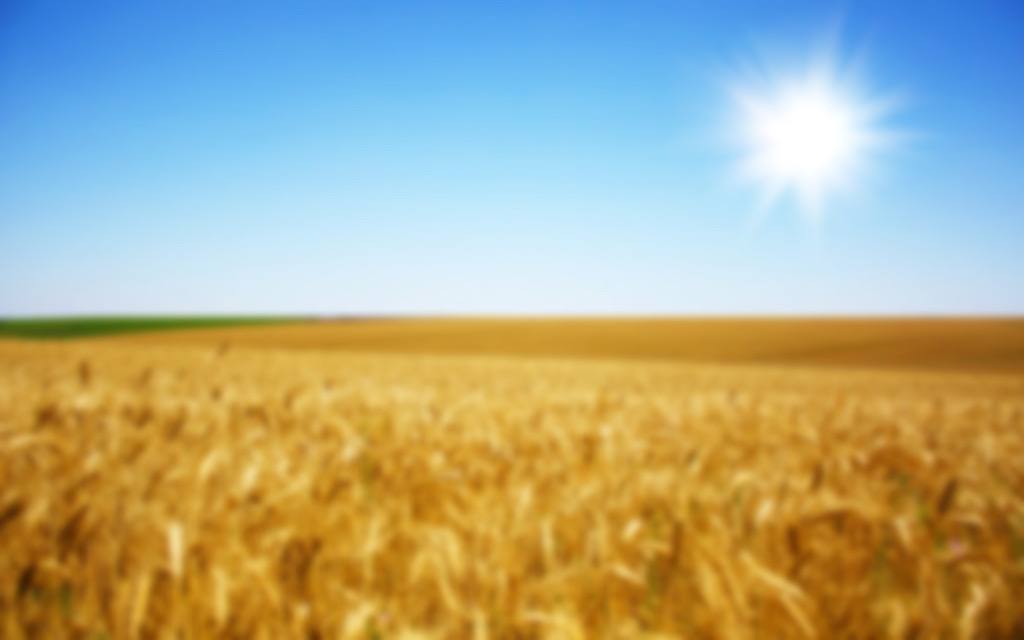 Паспорт  проекта

1. Название  проекта: «Хлеб - кормилец»
2. Тип проекта: Познавательно – исследовательский
3. Продолжительность: с 01 октября - 31 октября 2024 г.
4. Участники проекта: педагоги, дети подготовительной группы , родители.
5. Возраст воспитанников: 6 - 7 лет
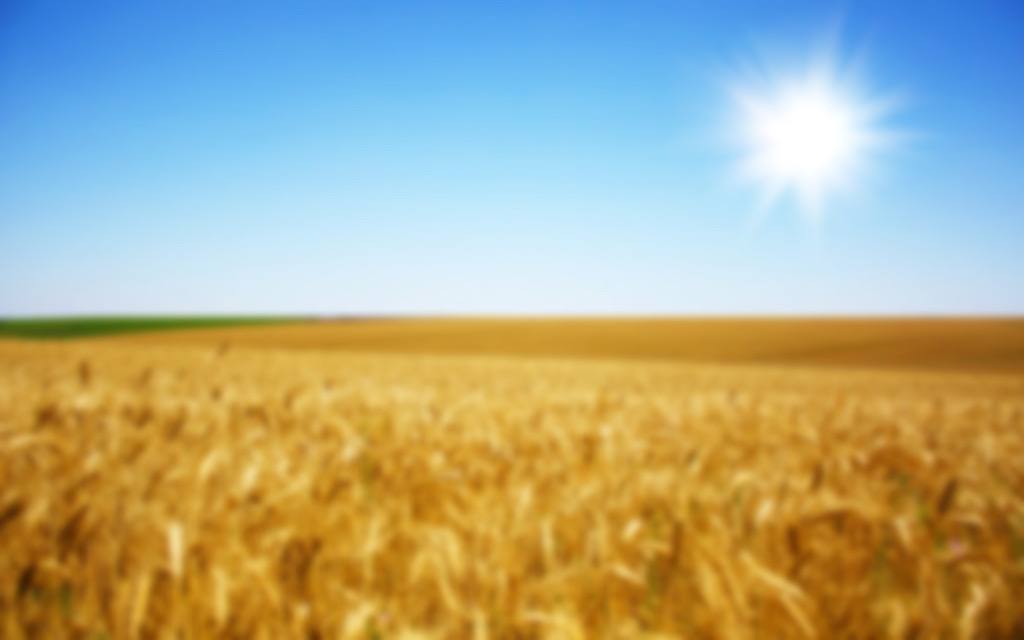 Цель и задачи проекта

Цель: углубление представлений детей о хлебе как ценном продукте питания.
Задачи:
Образовательные: 
•	формировать представление о ценности хлеба для человека;
•	расширить представление о процессе производства хлеба;
•	формировать представление о разновидностях хлебобулочных изделий;
•	формировать представление о рецептуре приготовления хлеба.
Развивающие: 
•	развивать навыки исследовательской деятельности;
•	развивать творческие способности;
•	развивать когнитивные процессы: память, внимание, воображение, мышление;
•	содействовать развитию речи;
•	развивать мелкую моторику.
Воспитательные:
•	воспитывать уважительное отношение к хлебу;
•	воспитывать уважение к труду людей, имеющих причастность к производству хлеба.
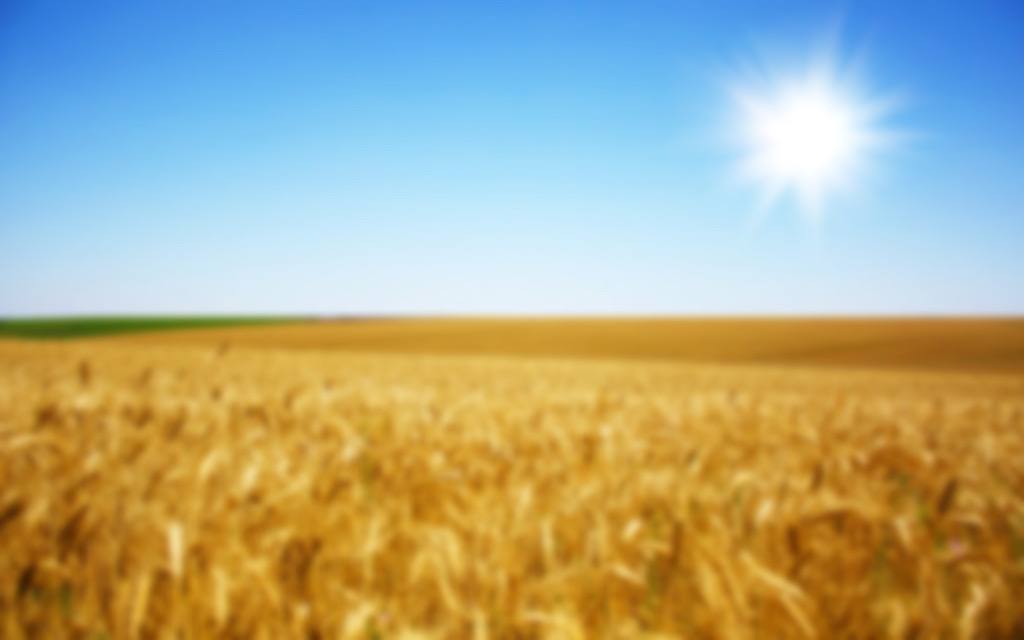 Актуальность

Цель: углубление представлений детей о хлебе как ценном продукте питания.
Задачи:
Образовательные: 
•	формировать представление о ценности хлеба для человека;
•	расширить представление о процессе производства хлеба;
•	формировать представление о разновидностях хлебобулочных изделий;
•	формировать представление о рецептуре приготовления хлеба.
Развивающие: 
•	развивать навыки исследовательской деятельности;
•	развивать творческие способности;
•	развивать когнитивные процессы: память, внимание, воображение, мышление;
•	содействовать развитию речи;
•	развивать мелкую моторику.
Воспитательные:
•	воспитывать уважительное отношение к хлебу;
•	воспитывать уважение к труду людей, имеющих причастность к производству хлеба.
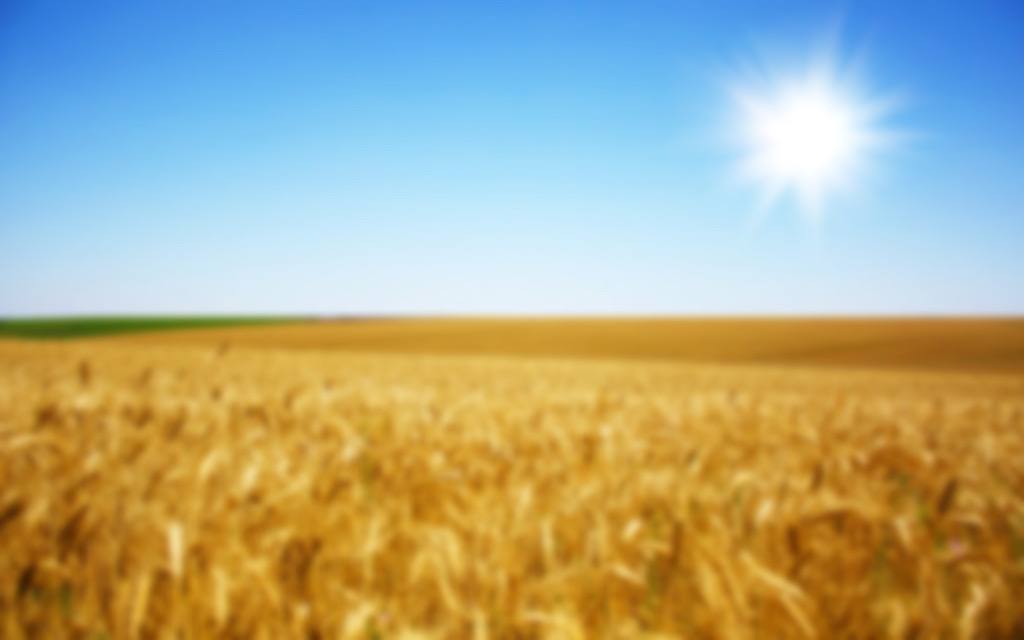 Предполагаемые результаты


• дети проявят интерес к хлебу, истории его происхождения;
• у детей сформируется представление о ценности хлеба;
• дети познакомятся с процессом производства хлеба;
•  у детей сформируется уважительное отношение к хлебу;
•  у детей сформируется уважение к труду людей, имеющих причастность к производству хлеба.
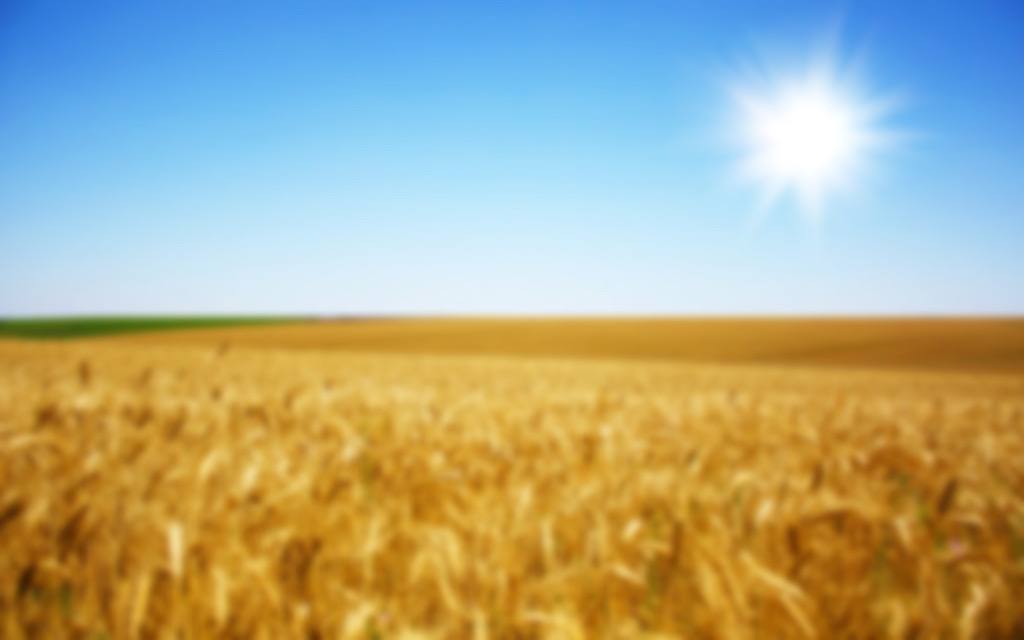 План проекта


Подготовительный этап
Изучение методической литературы
Беседа с детьми во время утреннего круга
Подготовка материалов для проекта
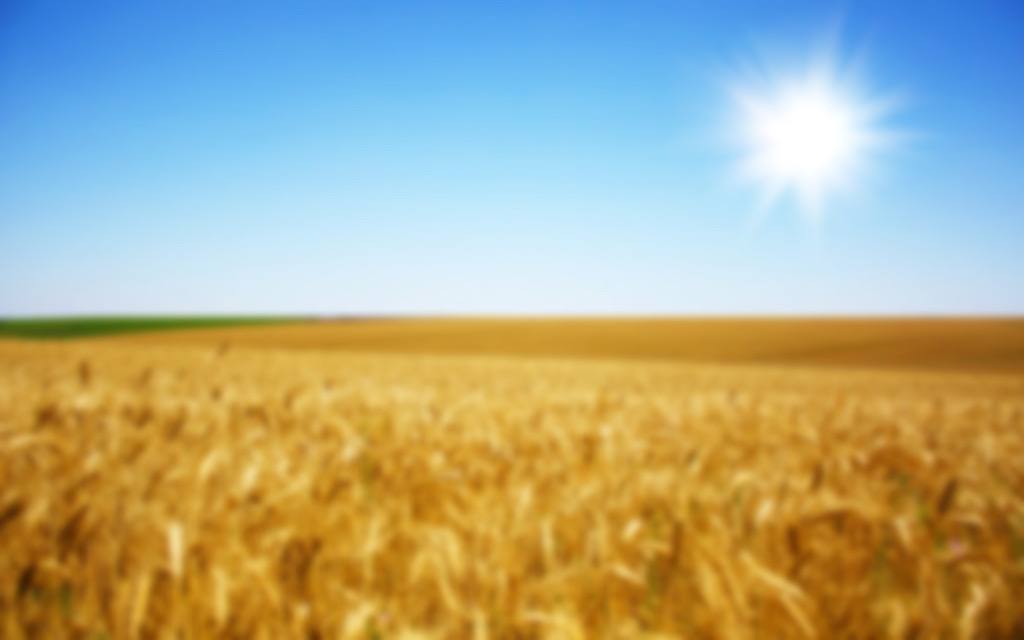 План проекта

2. Основной этап
Беседа «Знакомьтесь: его Величество Хлеб»
Виртуальная экскурсия «Пензенский Хлебзавод»
Беседа «Хлеб - кормилец»
Рассматривание и обсуждение картины Т. Н. Яблонской «Хлеб»
Лепка «Ах, пирожки – румяные бочки!»
Консультация «Про хлеб и его значение»
Занятие по познавательно - исследовательской деятельности «Долгий путь хлеба от поля до стола»
Рассматривание и обсуждение картины М.В. Данциг «Золотая земля»
Рисование «Золотое поле»
Оформление информационного стенда «Из истории пирога»
Познавательно – исследовательская деятельность: «Печем булочки».
Беседа «Берегите хлеб!»
Викторина «Хлеб — всему голова»
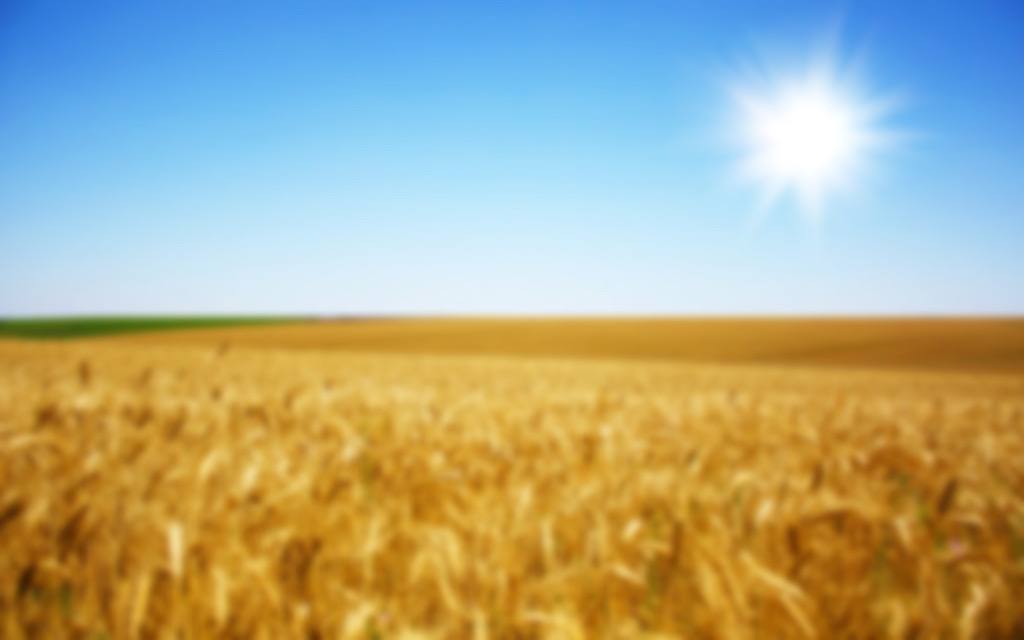 Фотоотчет
Беседа «Знакомьтесь: его Величество Хлеб»
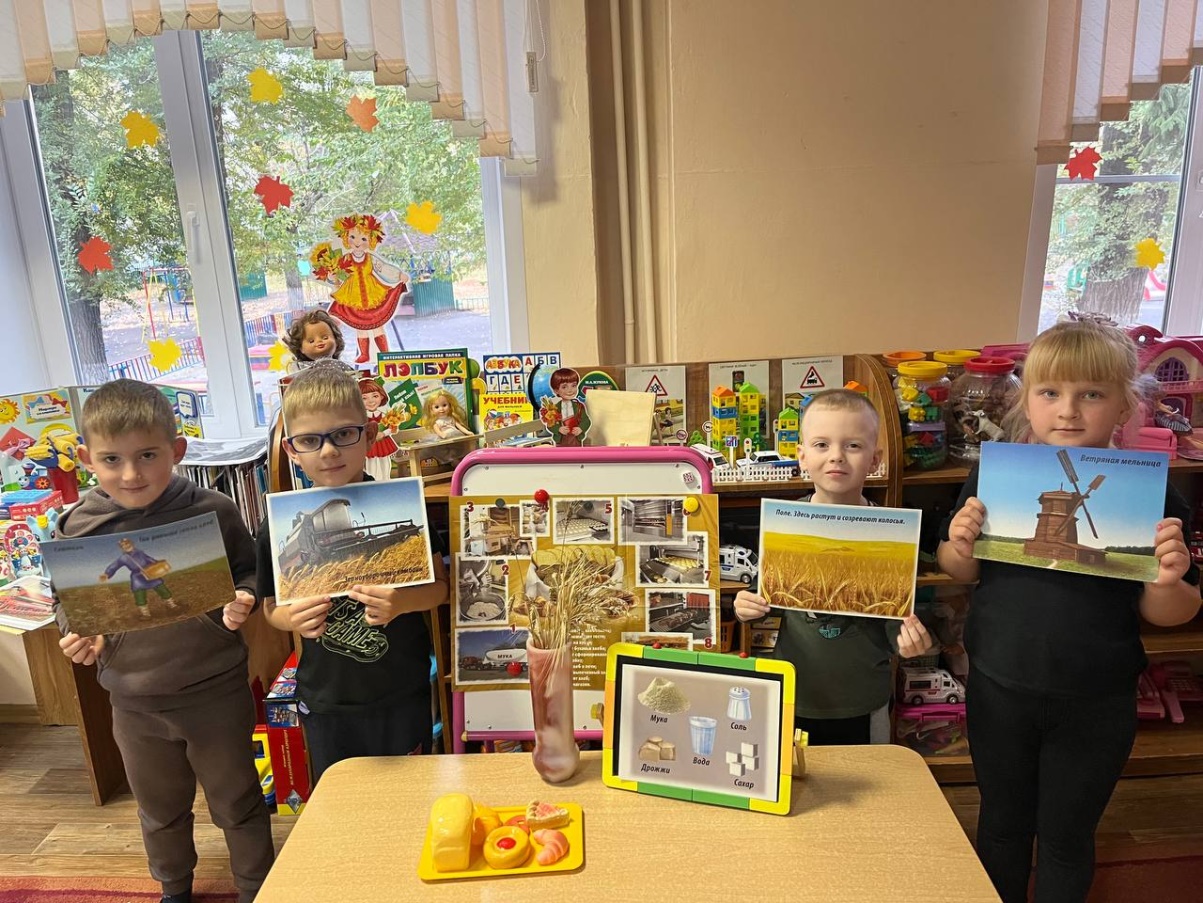 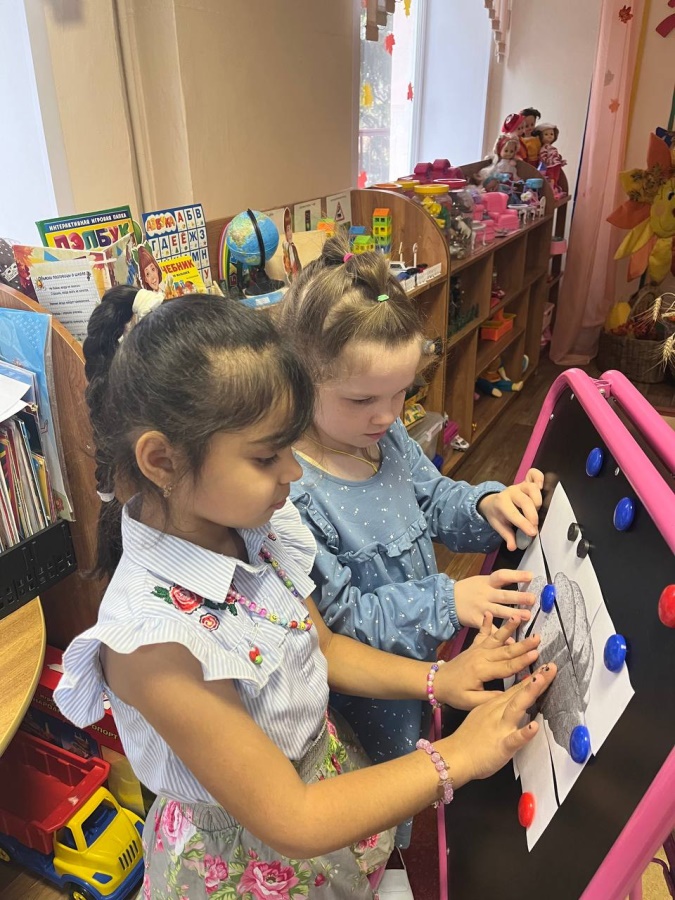 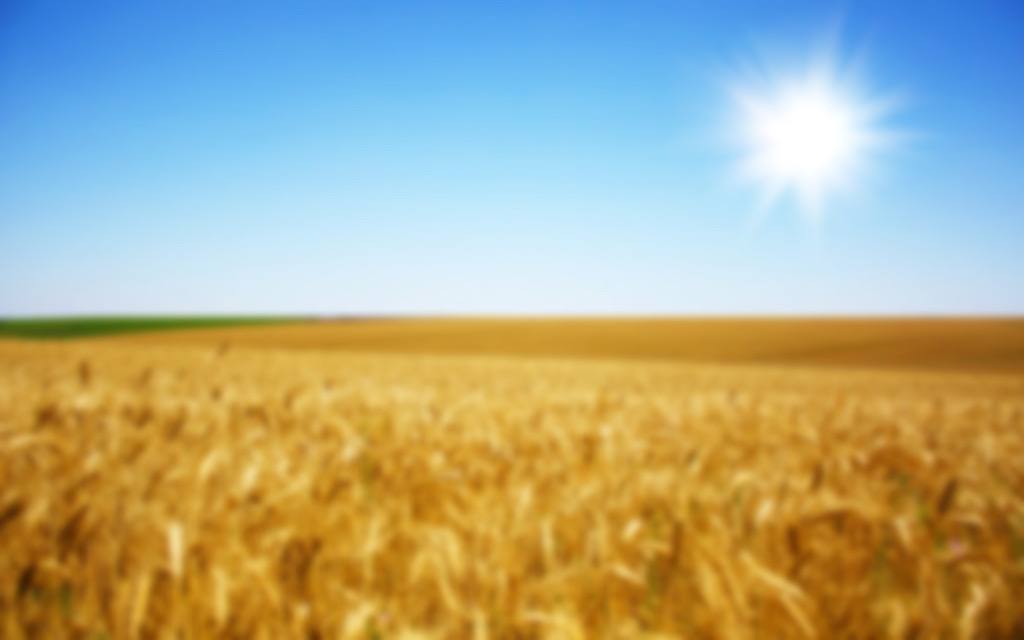 Фотоотчет
Виртуальная экскурсия «Пензенский Хлебзавод»
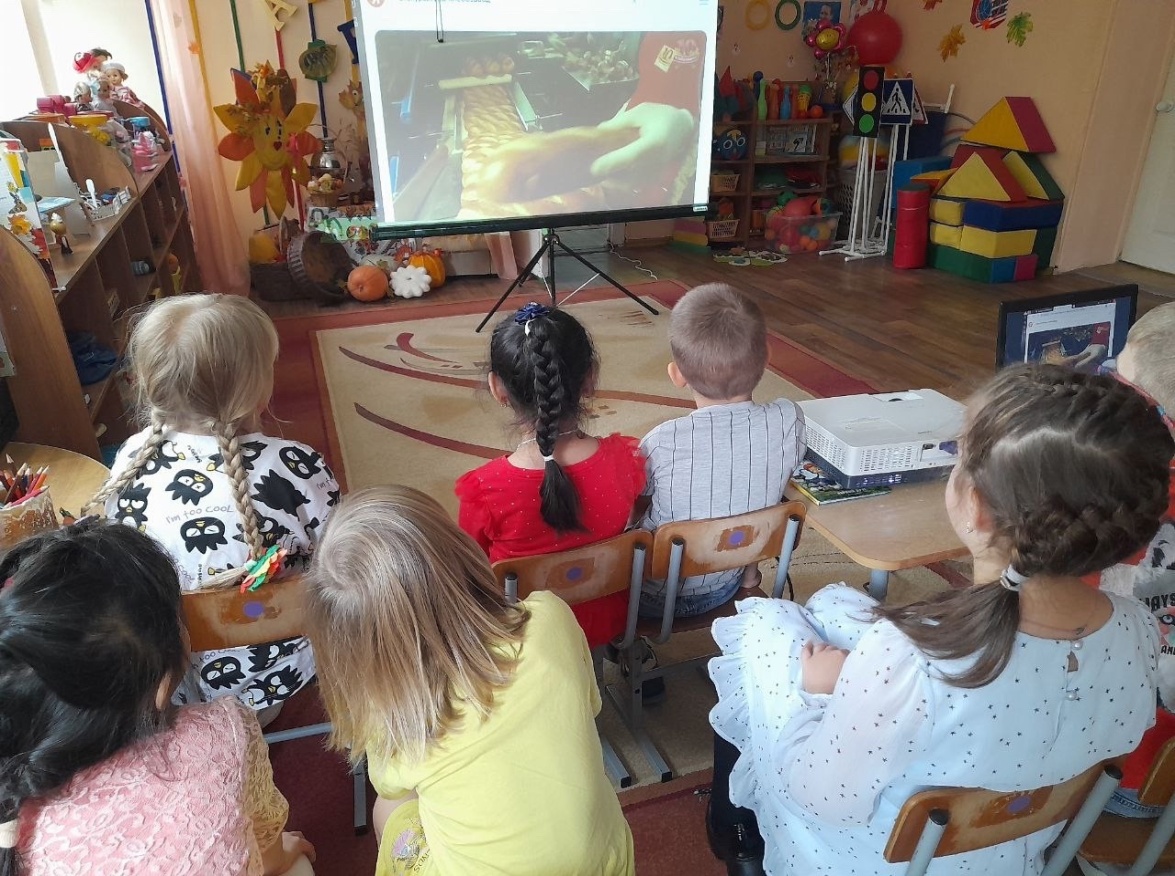 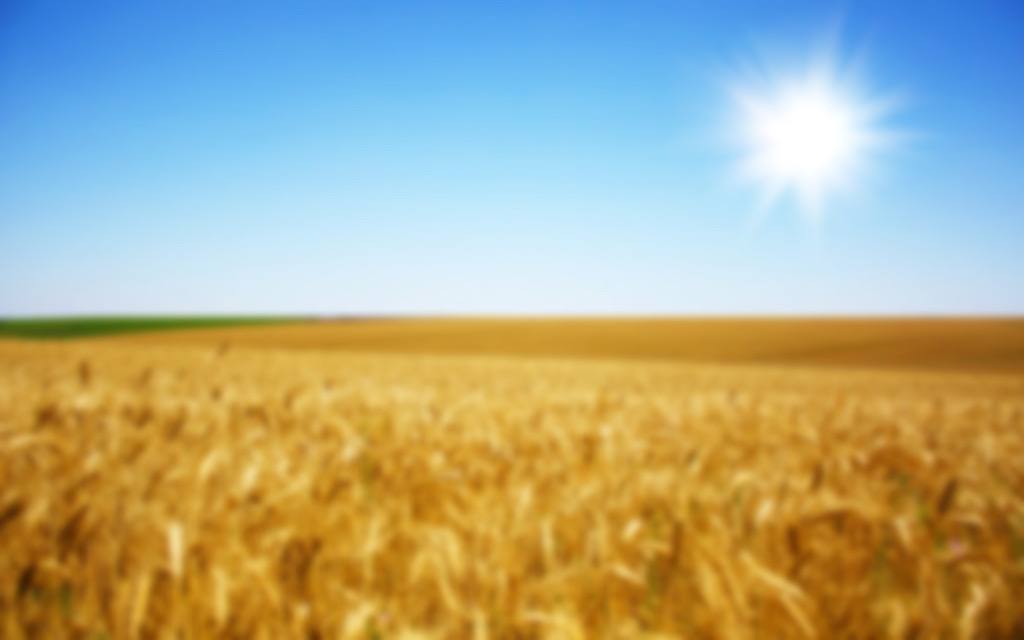 Фотоотчет
Лепка «Ах, пирожки – румяные бочки!»
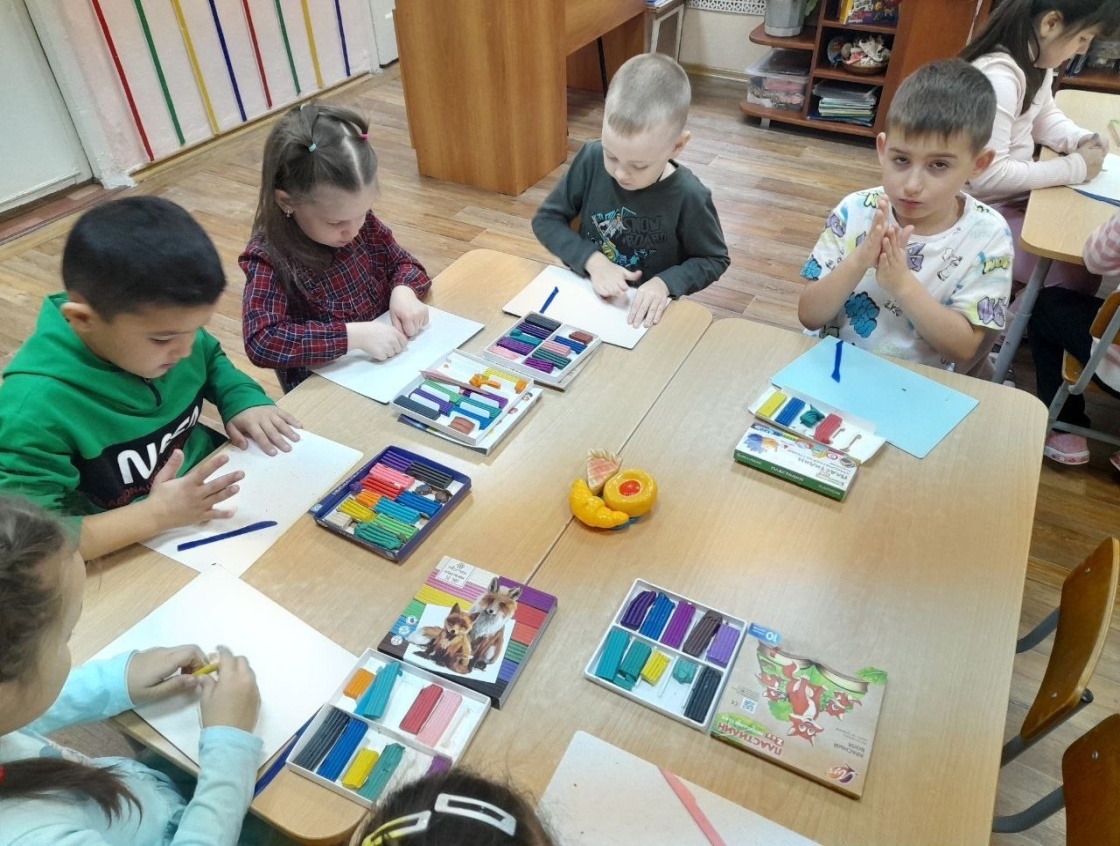 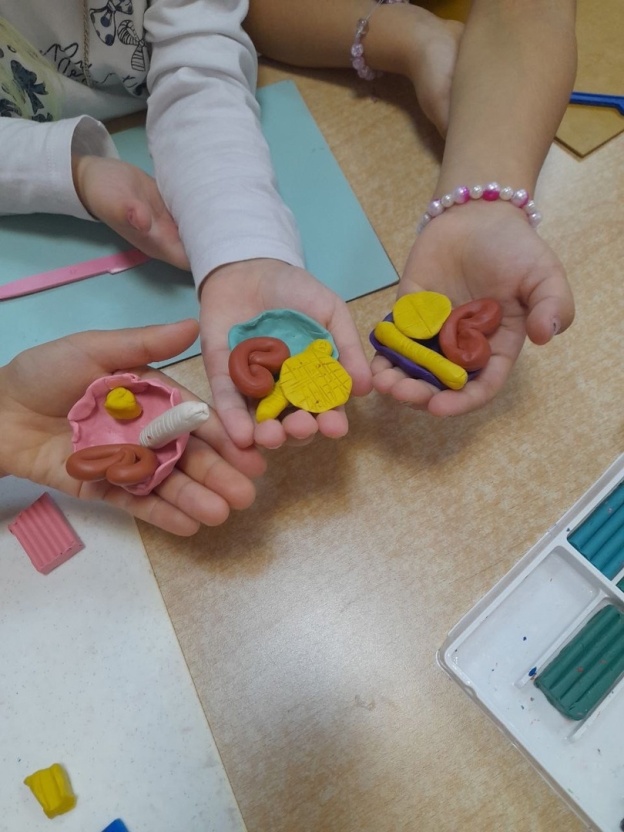 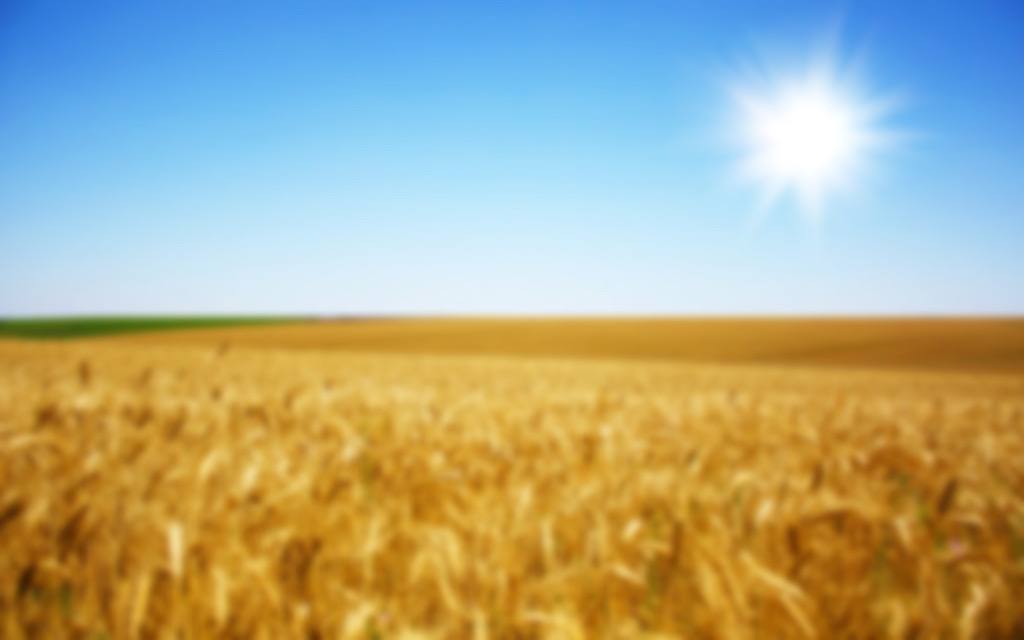 Фотоотчет
Рисование «Золотое поле»
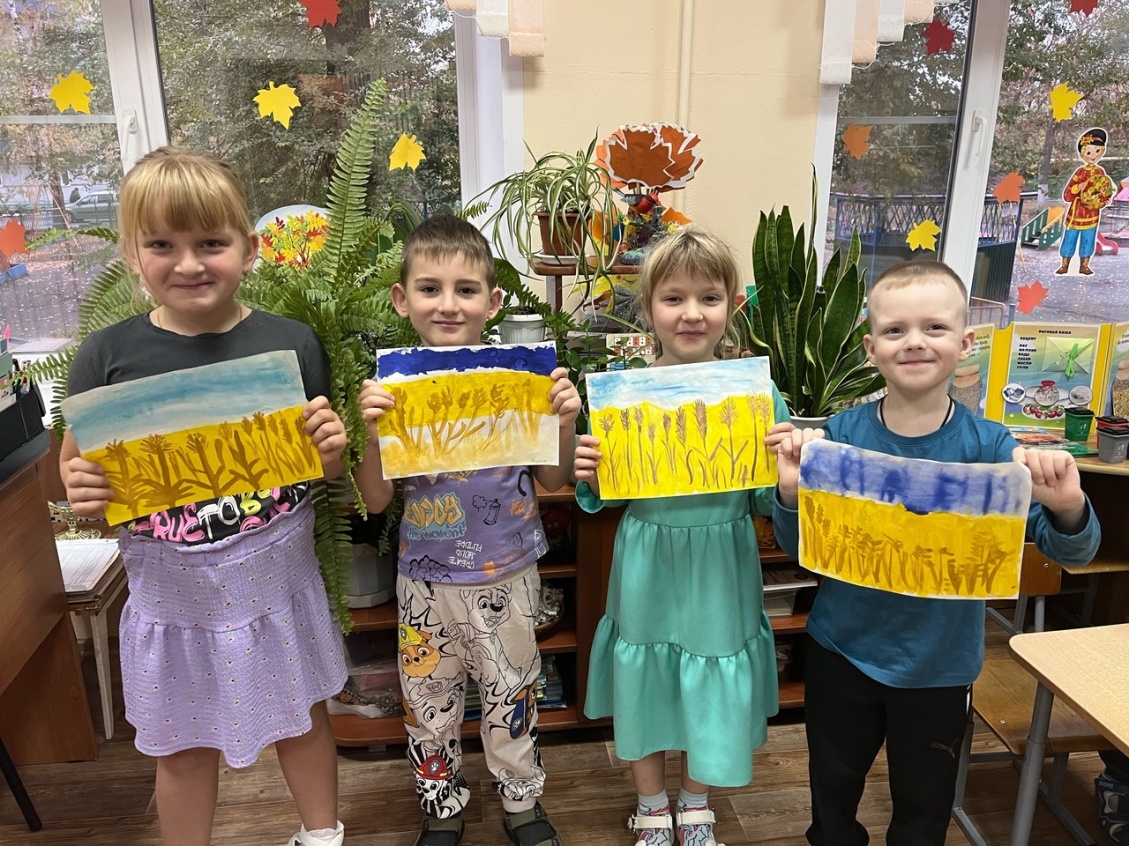 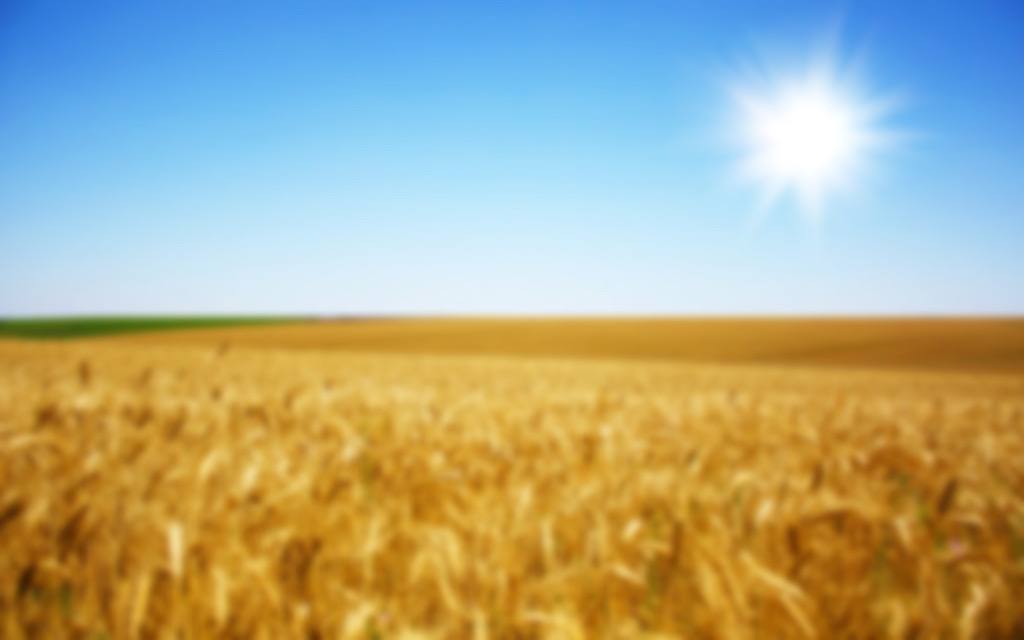 Фотоотчет
Занятие «Хлеб — всему голова. Сами хлеб мы испечем»
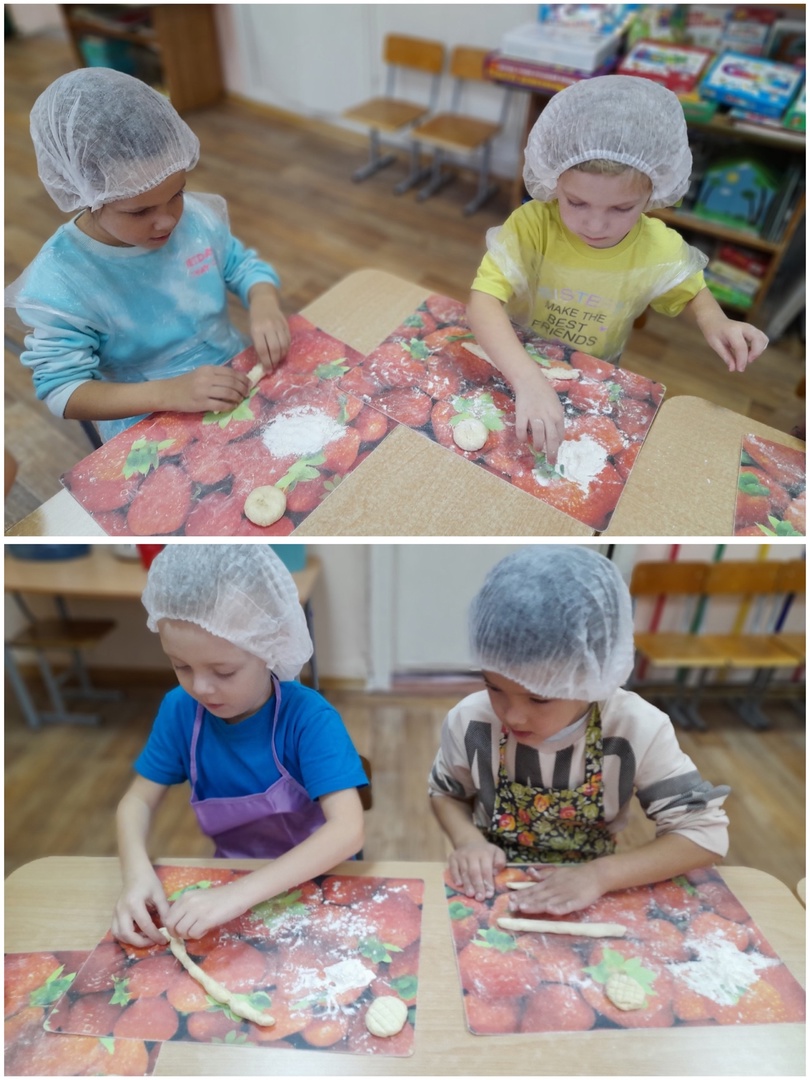 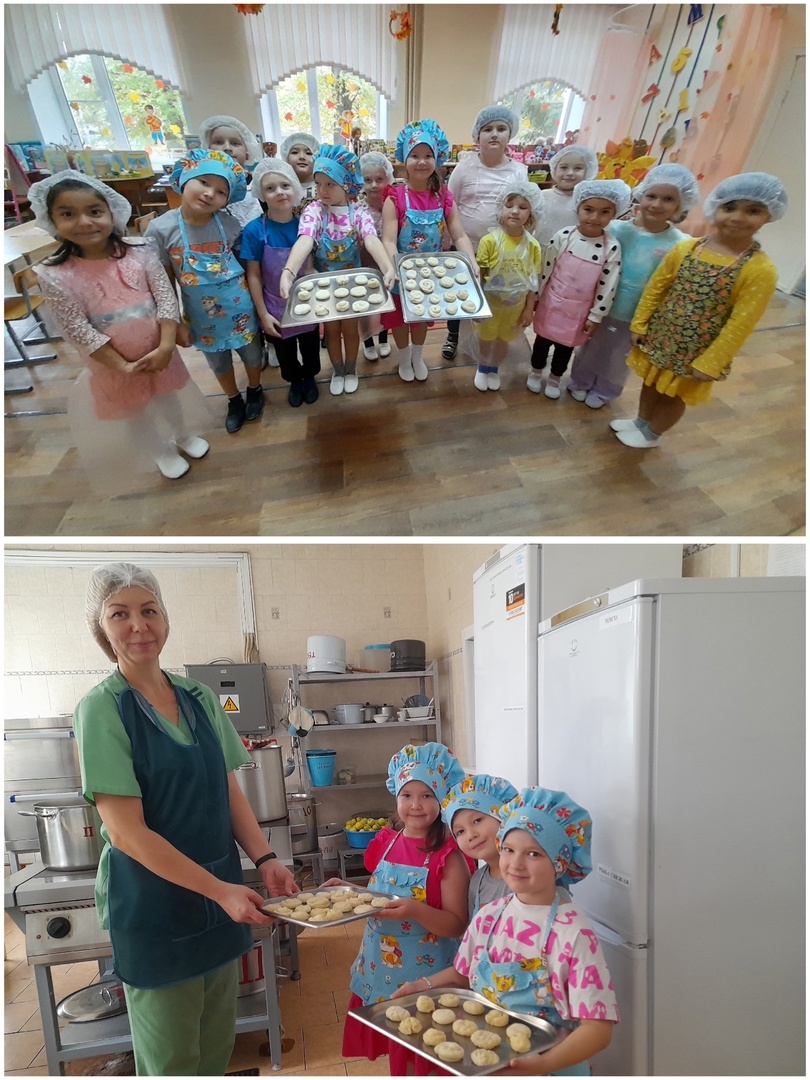 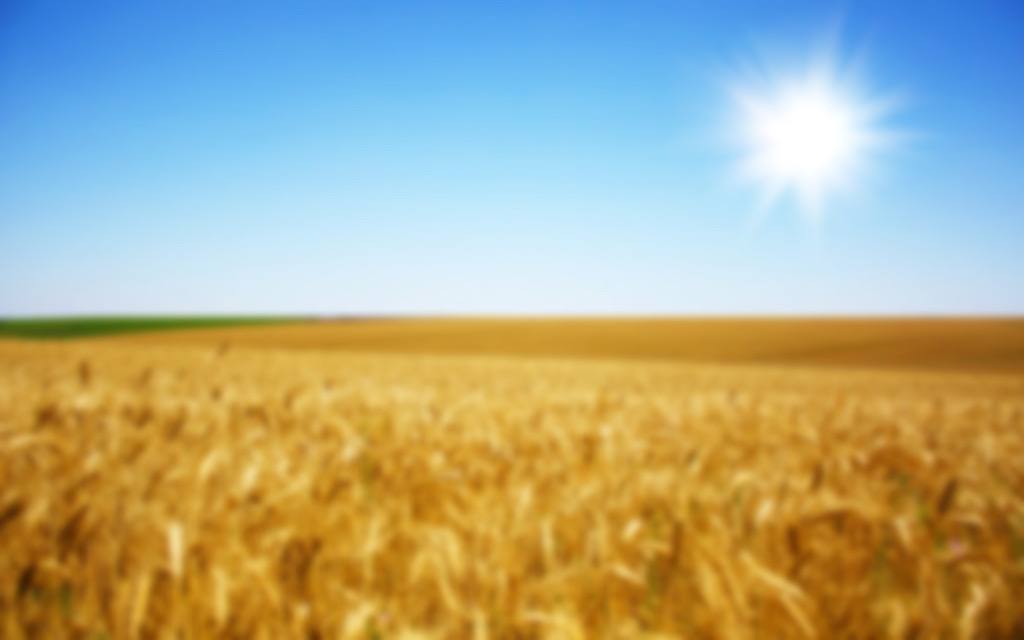 Фотоотчет
Лэпбук «Хлеб всему голова»
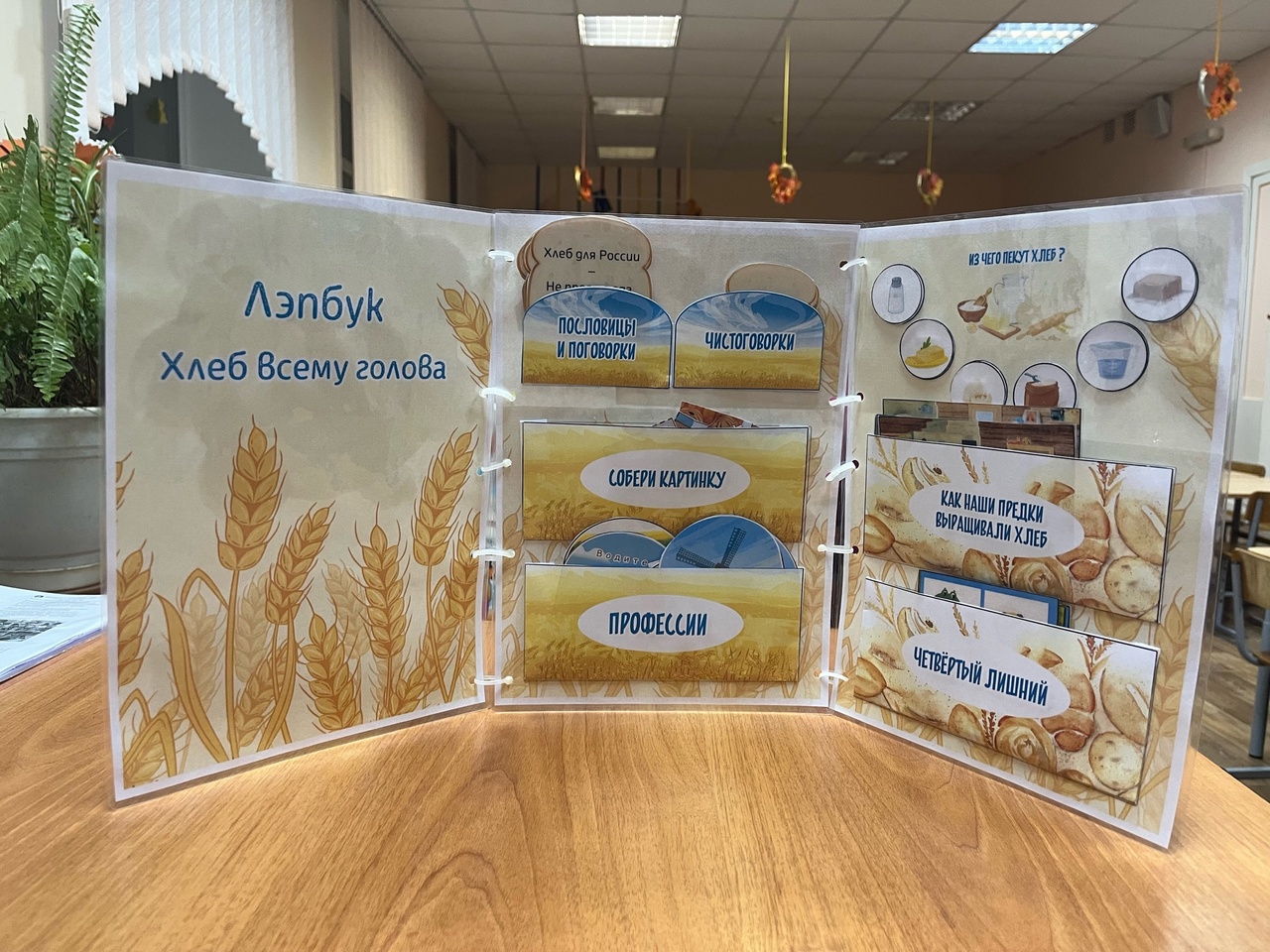 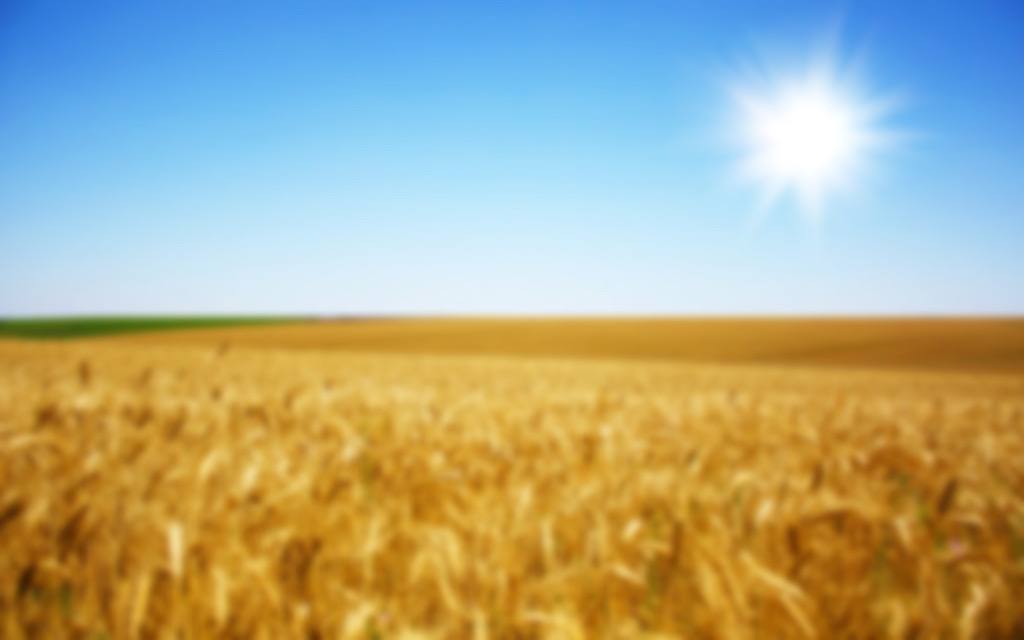 План проекта


3. Заключительный этап
Угощение сотрудников булочками собственного приготовления.
Подведение итогов.
Анализ результатов.
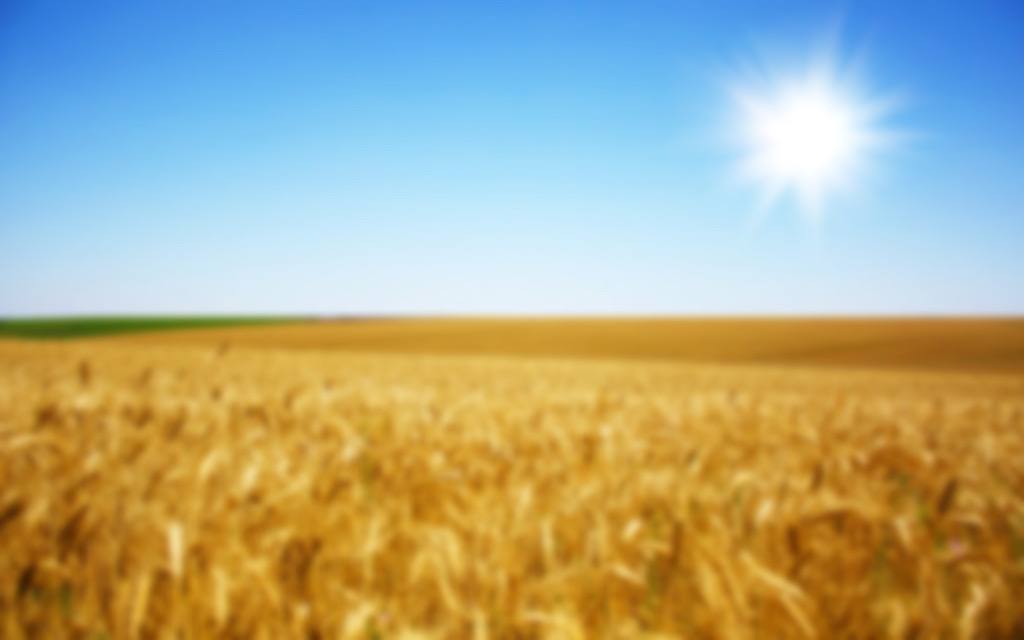 Взаимодействие с родителями
Консультация для родителей
«Хлеб кормилец»
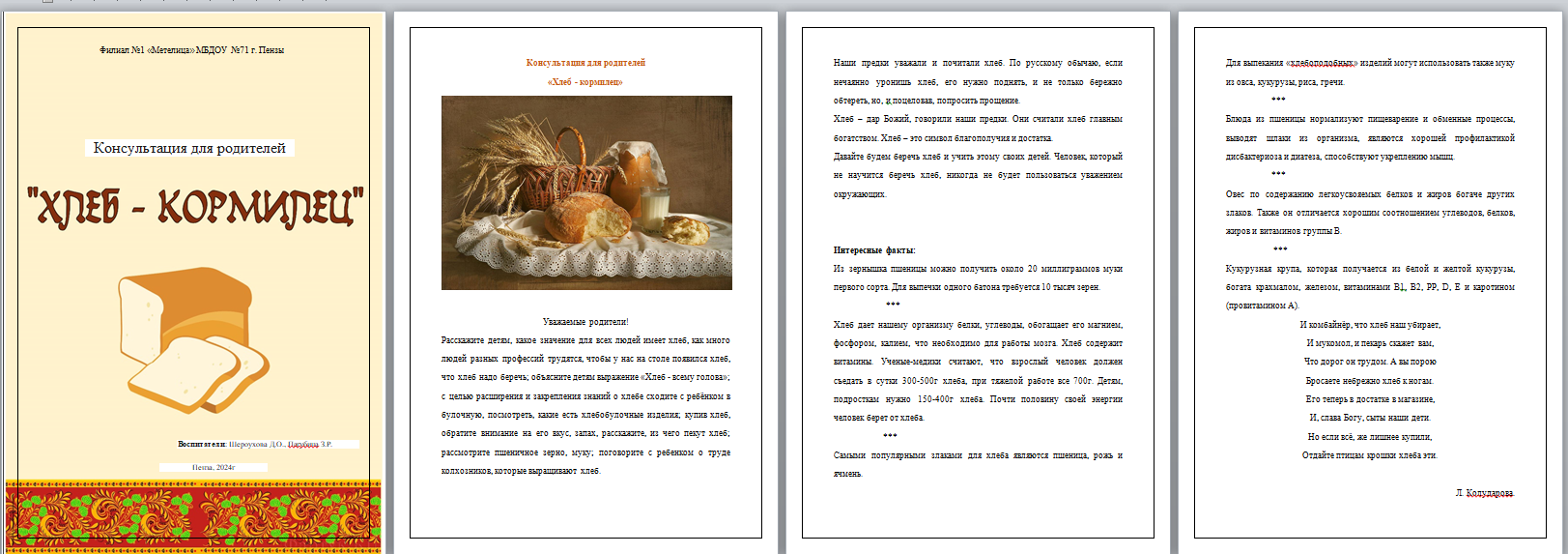 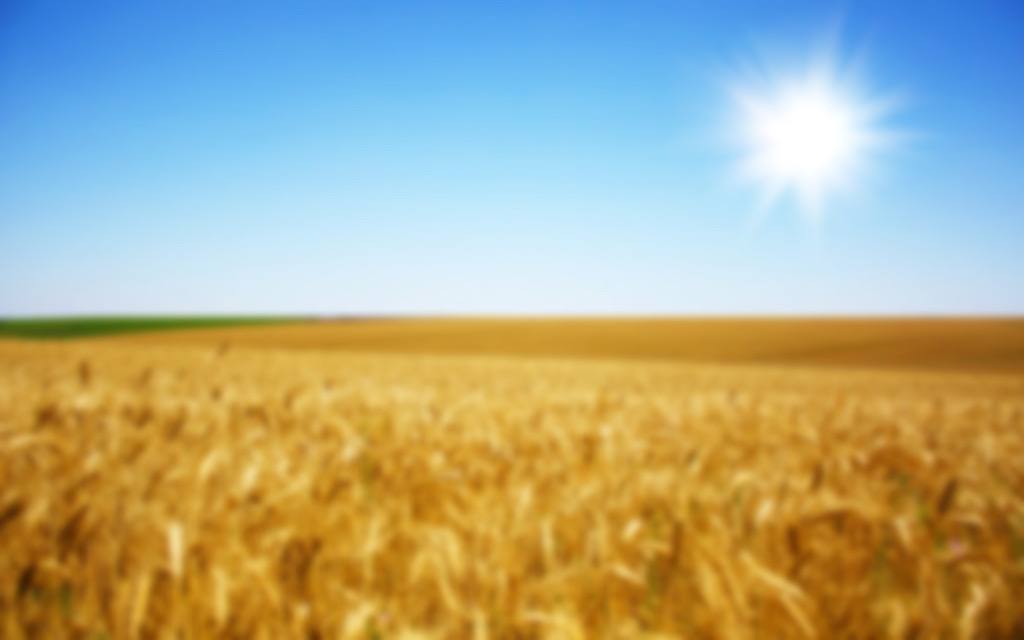 Результаты проекта


• дети проявили интерес к хлебу, истории его происхождения;
• у детей сформировалось представление о ценности хлеба;
• дети познакомились с процессом производства хлеба;
•  у детей сформировалось уважительное отношение к хлебу;
•  у детей сформировалось уважение к труду людей, имеющих причастность к производству хлеба.